شكل الدائرة
العجل
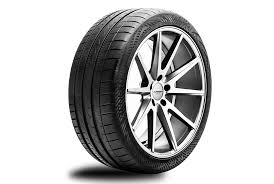 السنسال
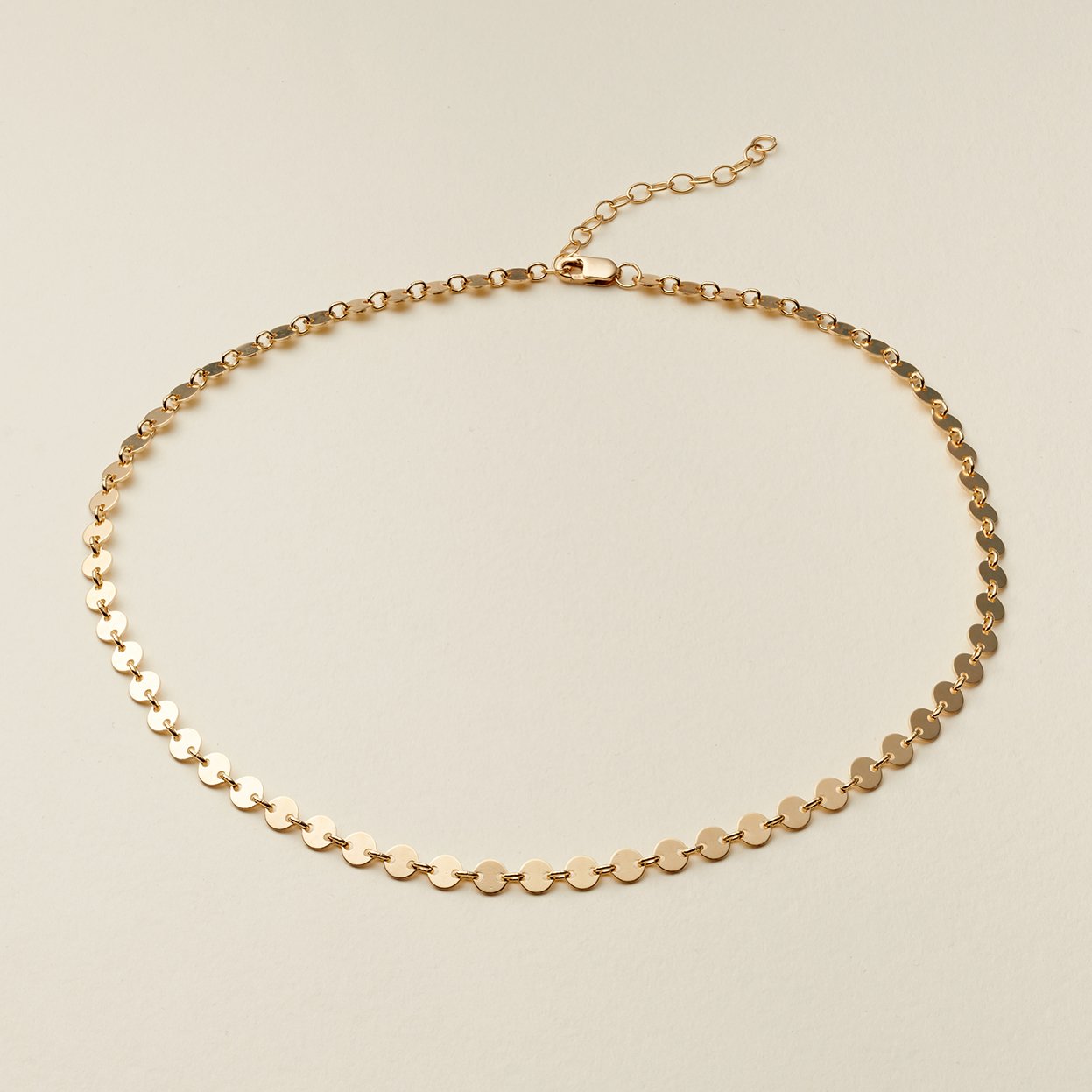 الاسوارة
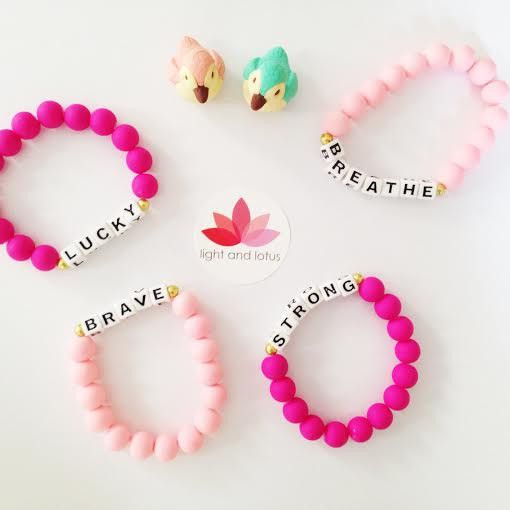 الخاتم
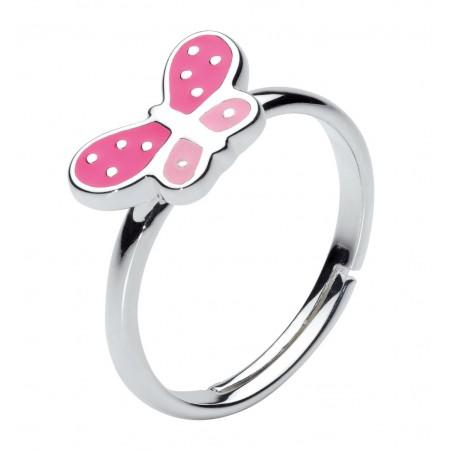 الحلق
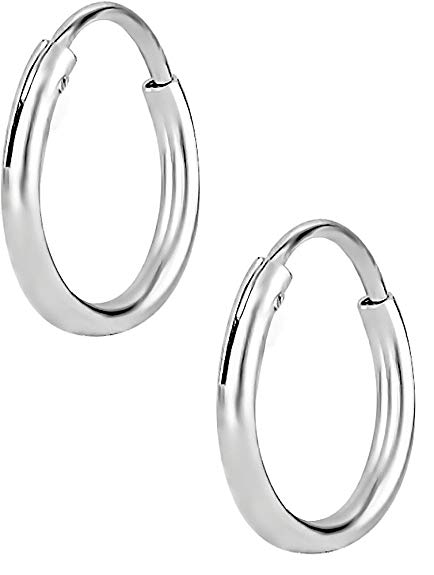 الساعة
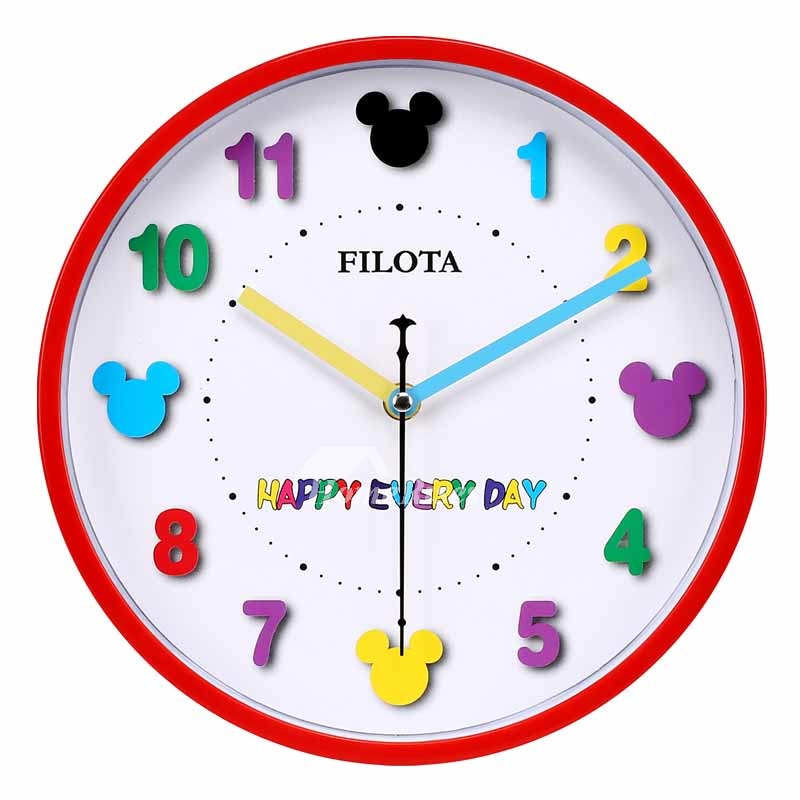 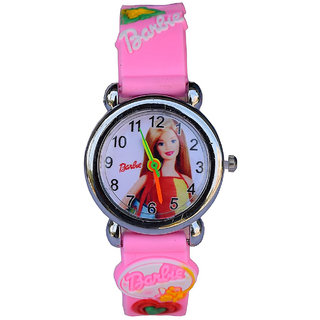 الصحن
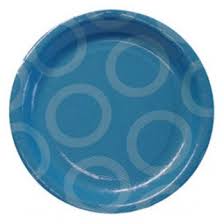 الكاسة
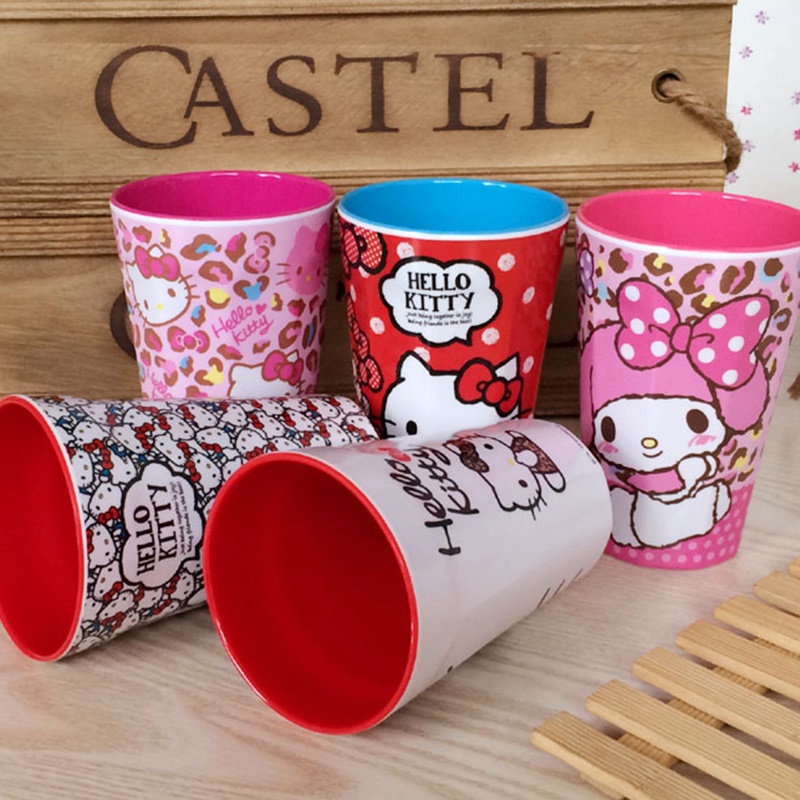 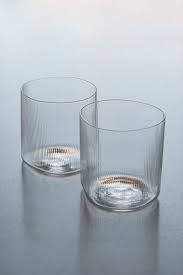 الدف
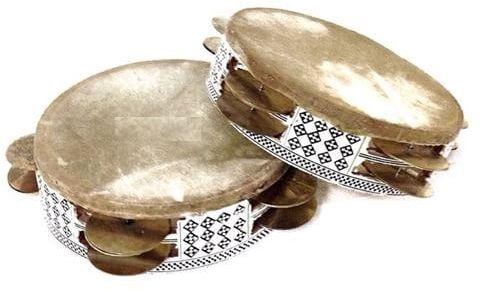 الطبلة
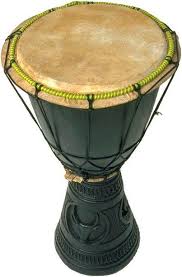 الشمس
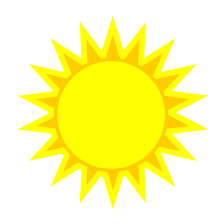 الطاولة
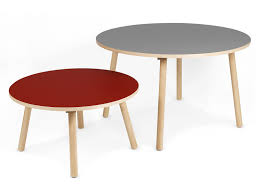 السجادة
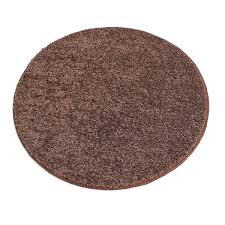 الخبز
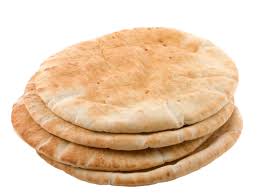 الفلافل
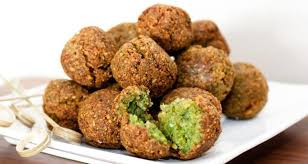 الكعك
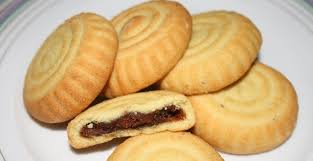 الكيك
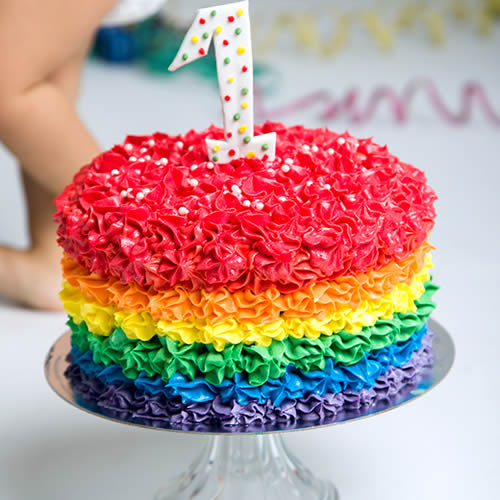 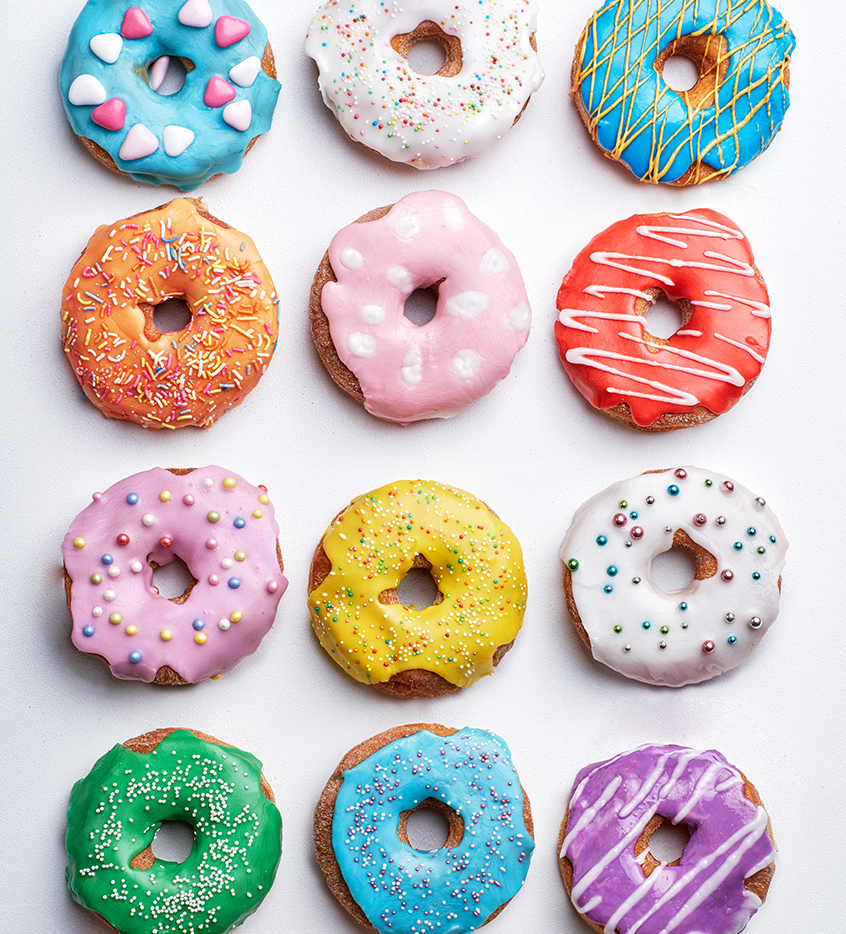 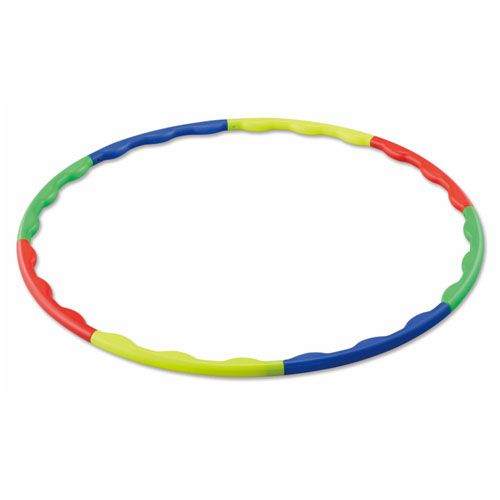